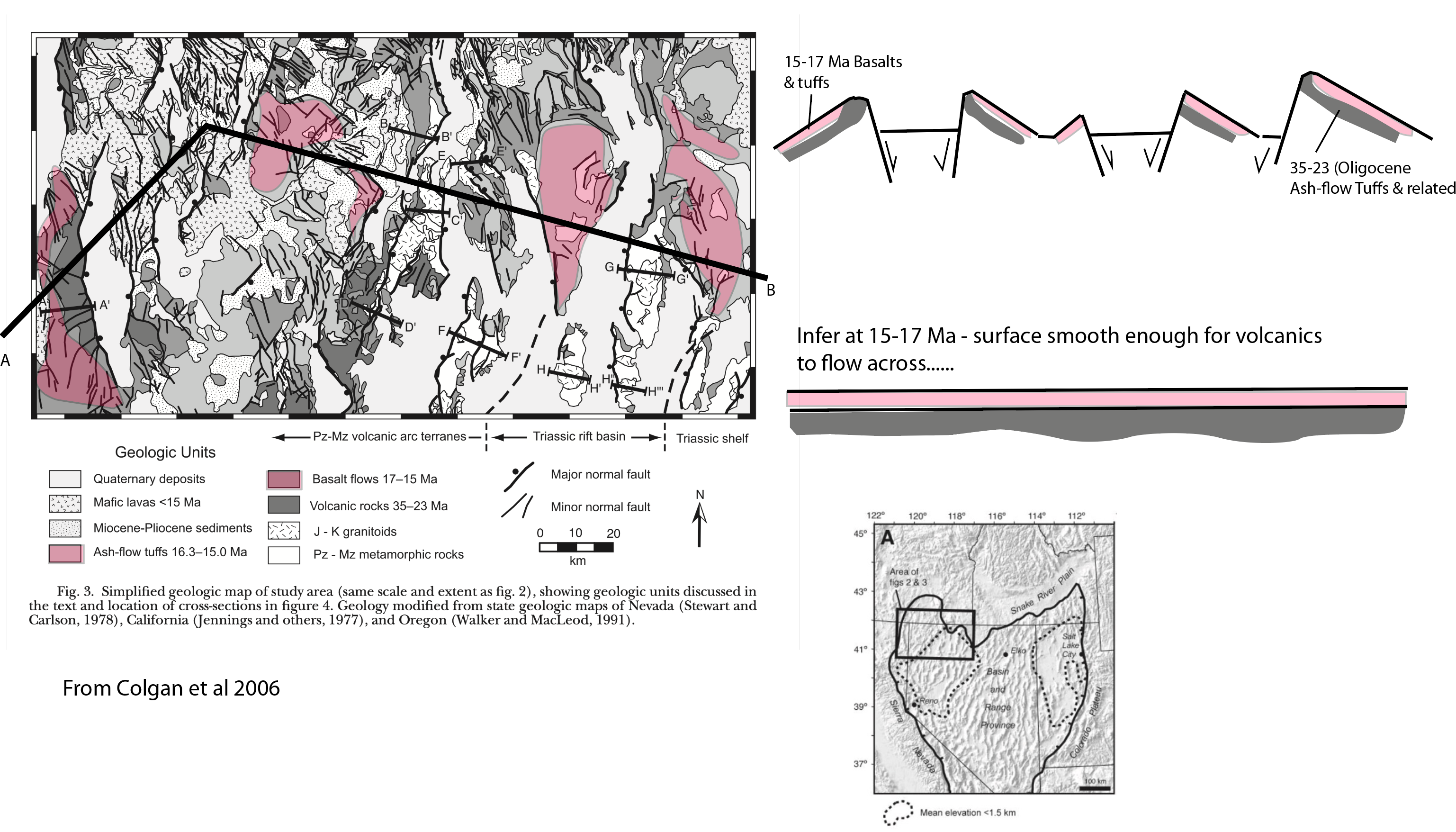 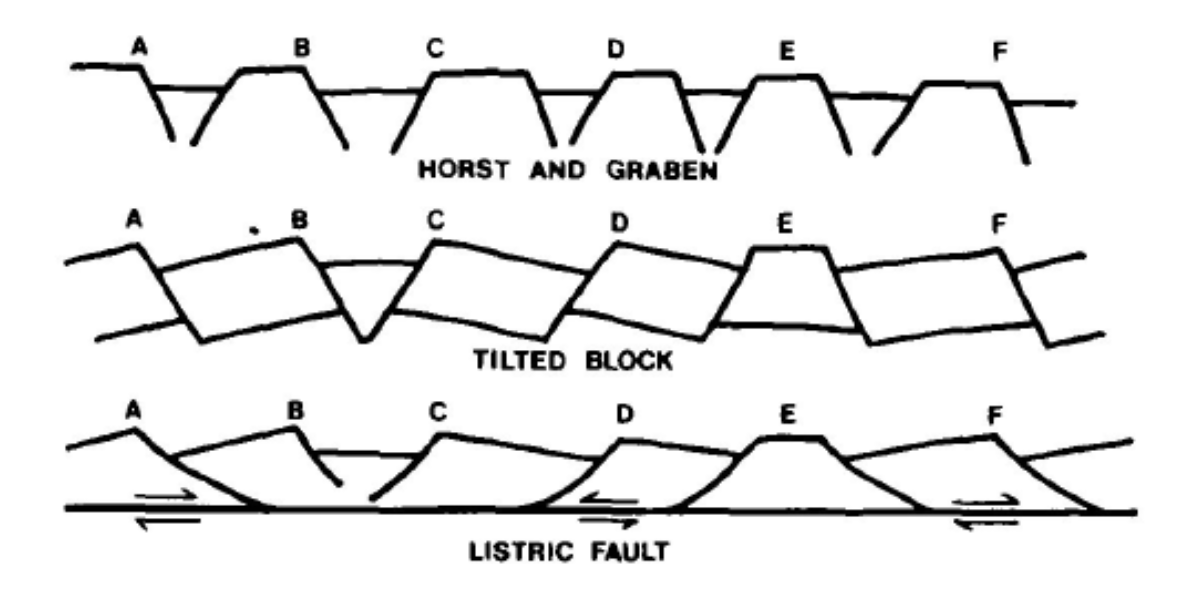 Stewart 1980
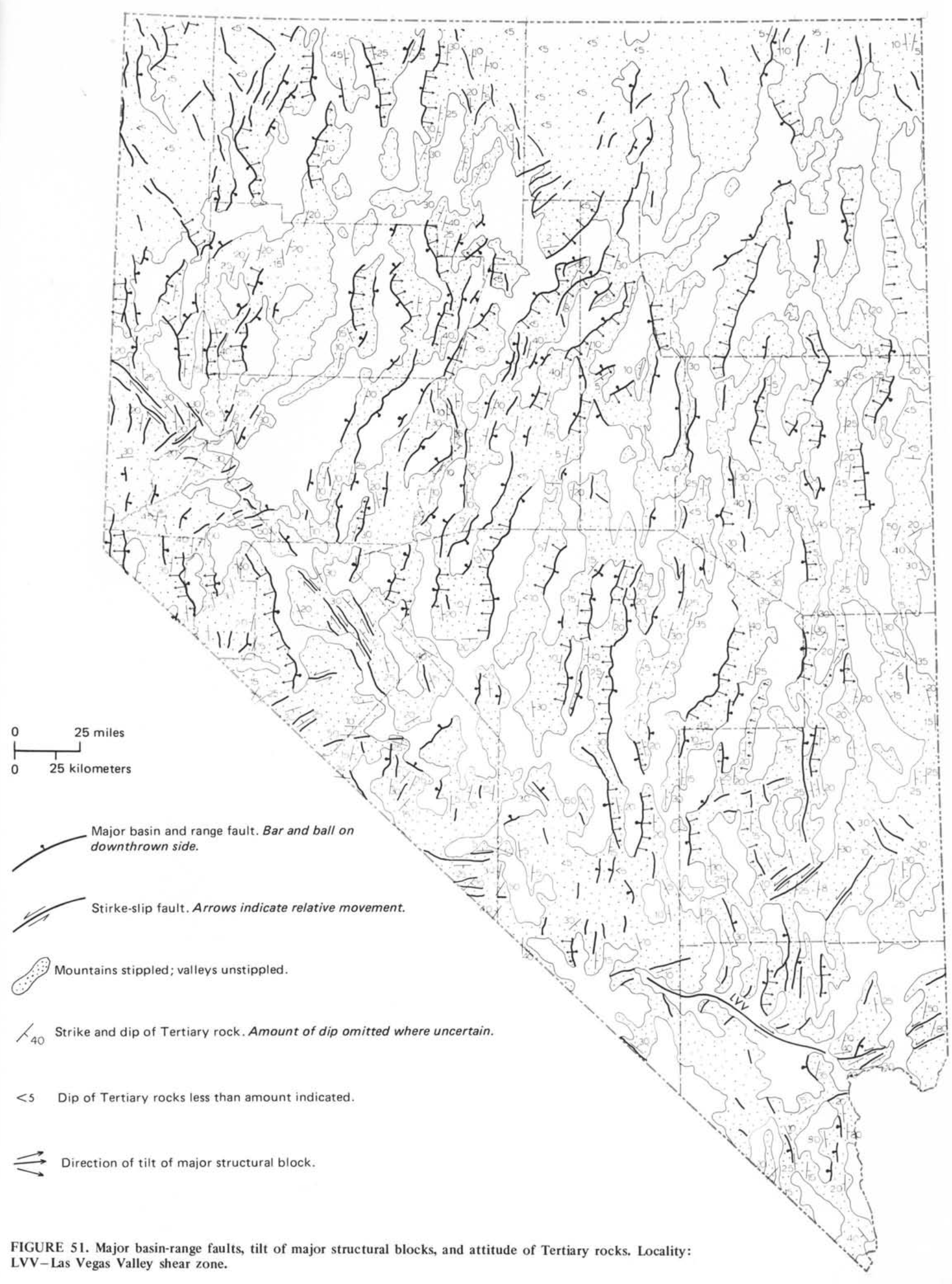 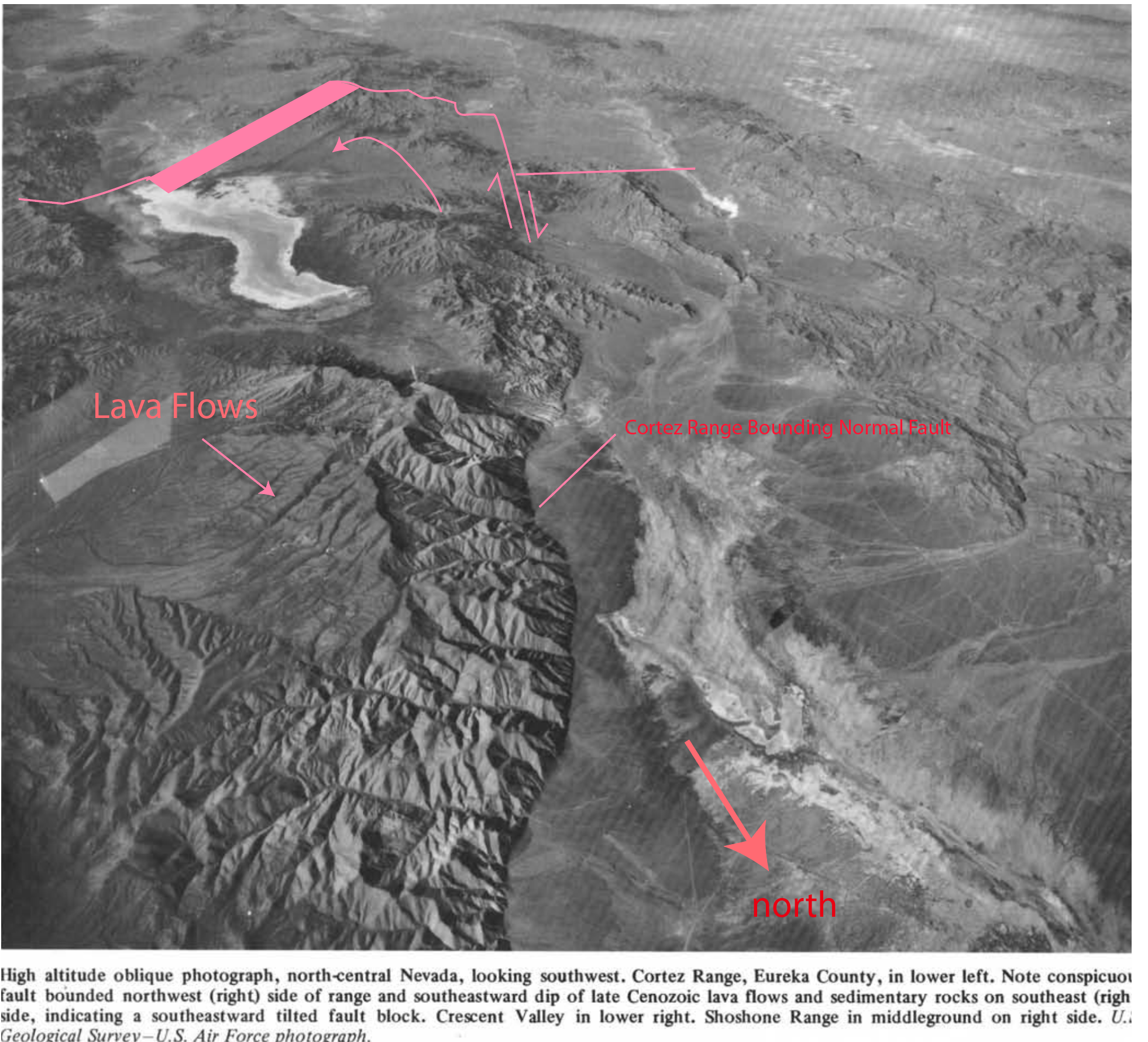 Stewart 1980
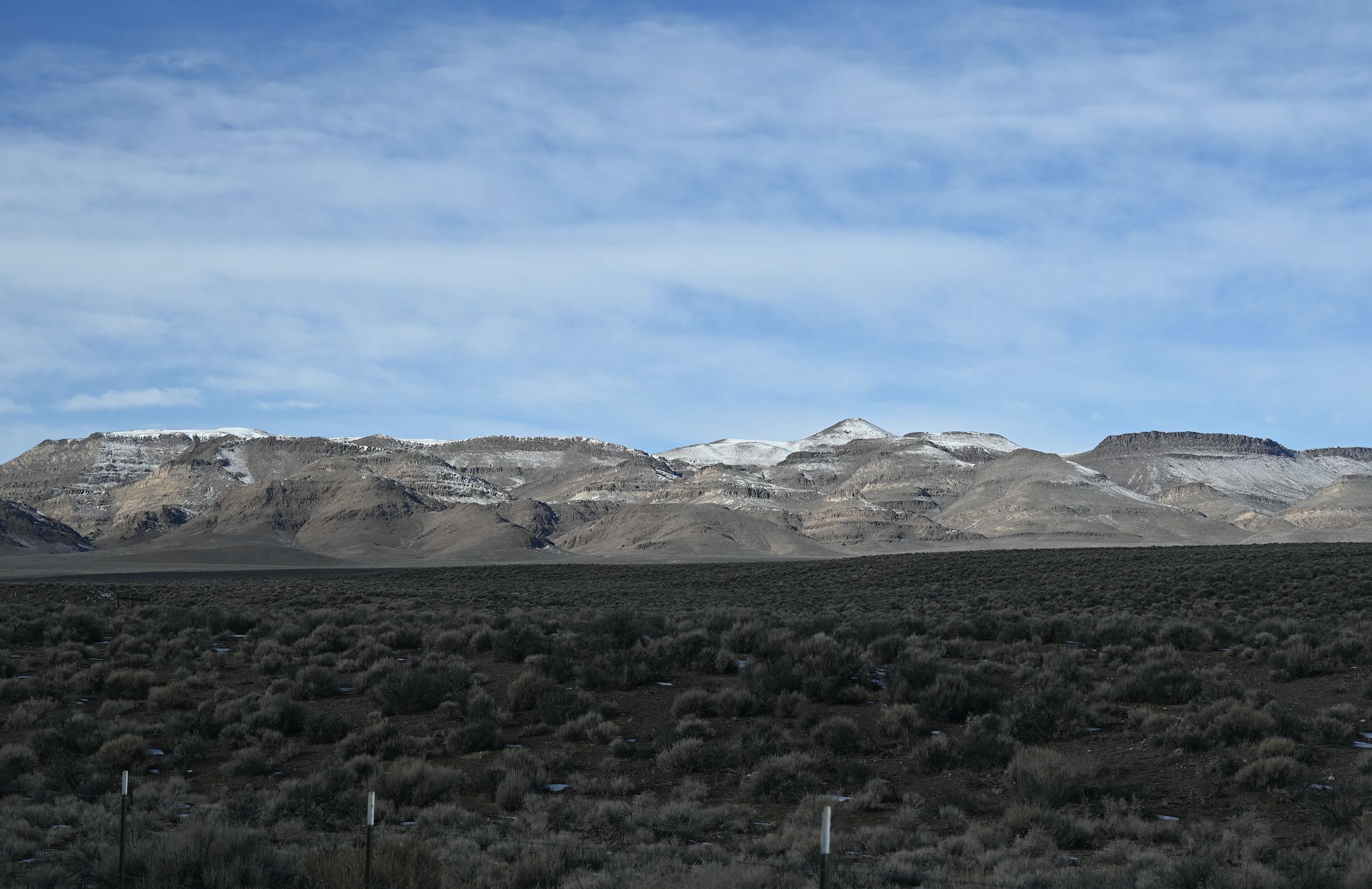 Miocene Basaltic Lava flows capping fault blocks prevalent along many of Nevada highways
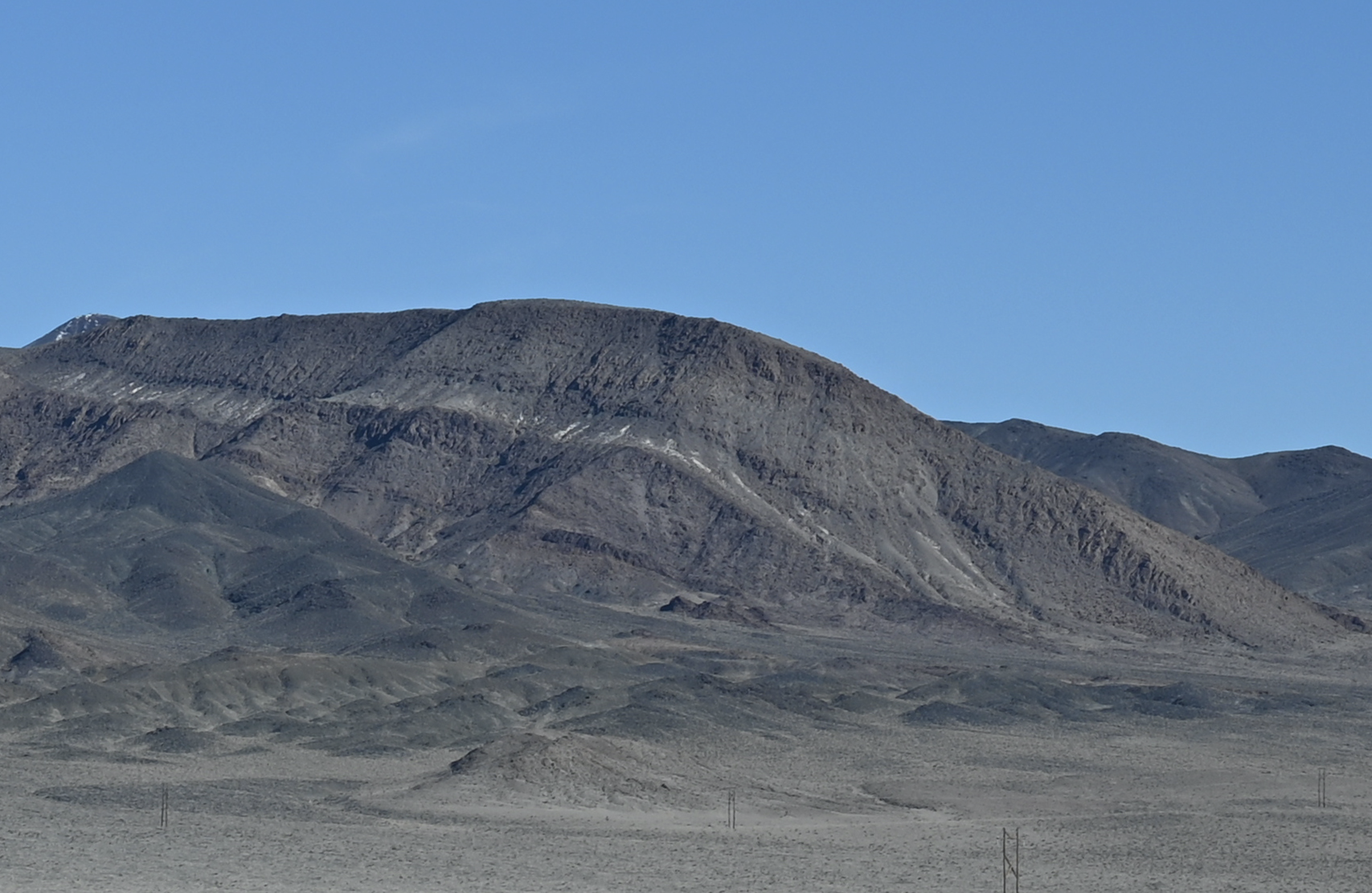 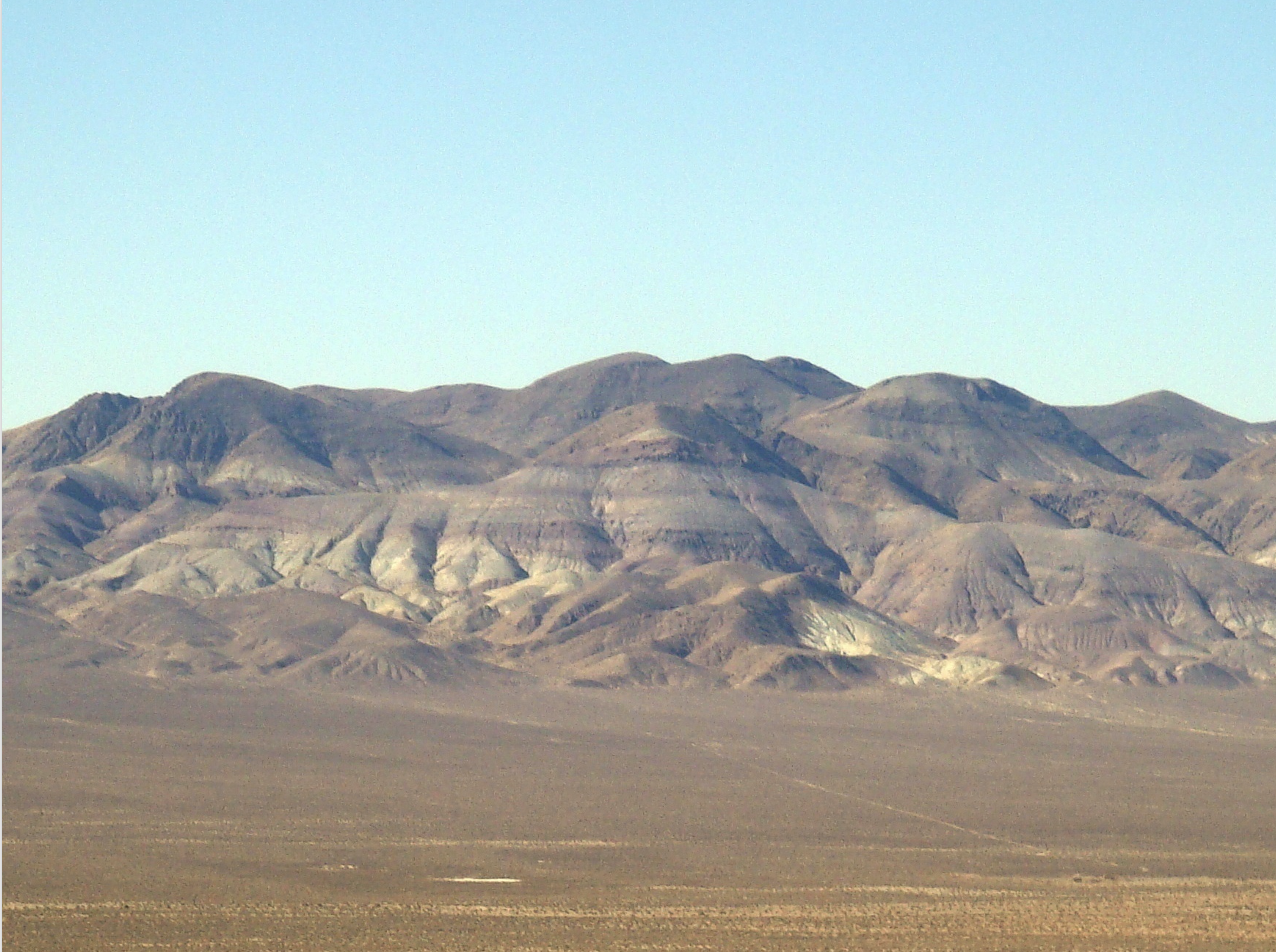 Lack of relief prior to basin and range faulting (ash flow sheets and stratigraphy)Stratigraphy of Tertiary volcanic rocks in eastern Nevada

Cook 1965!.
In the fault blocks the beneath the  capping Miocene basaltic flows are commonly found older Bedded lava flows and 
Ash Flow Tuffs
… more often of Andestic composition…

In these layers are recorded the history of what was happening immediately before emission of the capping Miocene basaltic flows and the faulting that produced the basin and range structure we observe today.
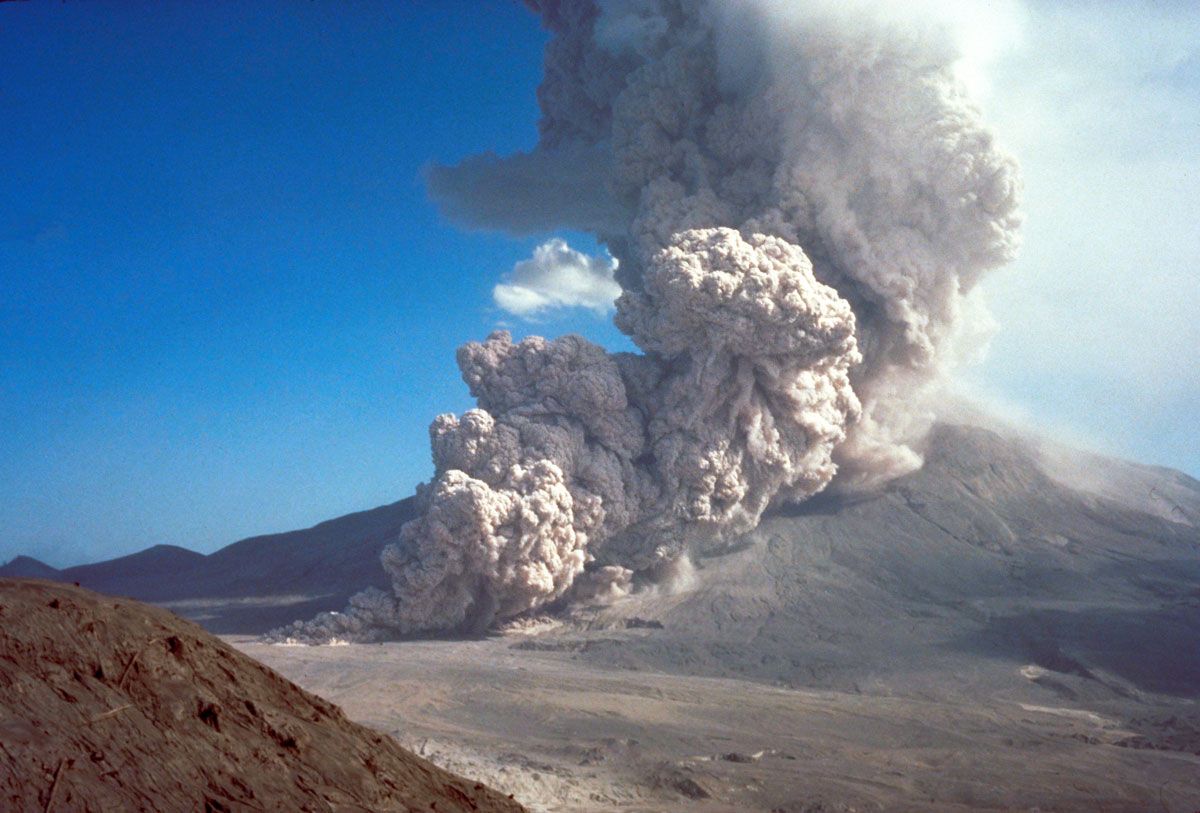 Pyroclastic ash flow occurring on flank of Mt. St. Helens 1980

Velocities up to 450 mph

Layers of rock laid down during these ash flows are
‘Ash Flow Tuffs’

Also called
‘Ignimbrites’
Ignimbrite is rock formed by deposition and consolidation of pyroclastic density currents (pyroclastic flows. 

Also known as welded tuffs or ash flow tuffs
Clast – fragment
Pyro – from fire
Mt. Unzen, Japan
Pyroclastic Flows: Dense Hot mixtures of tephra and gas that race down the mountainsides at velocities of 100’s km/hr
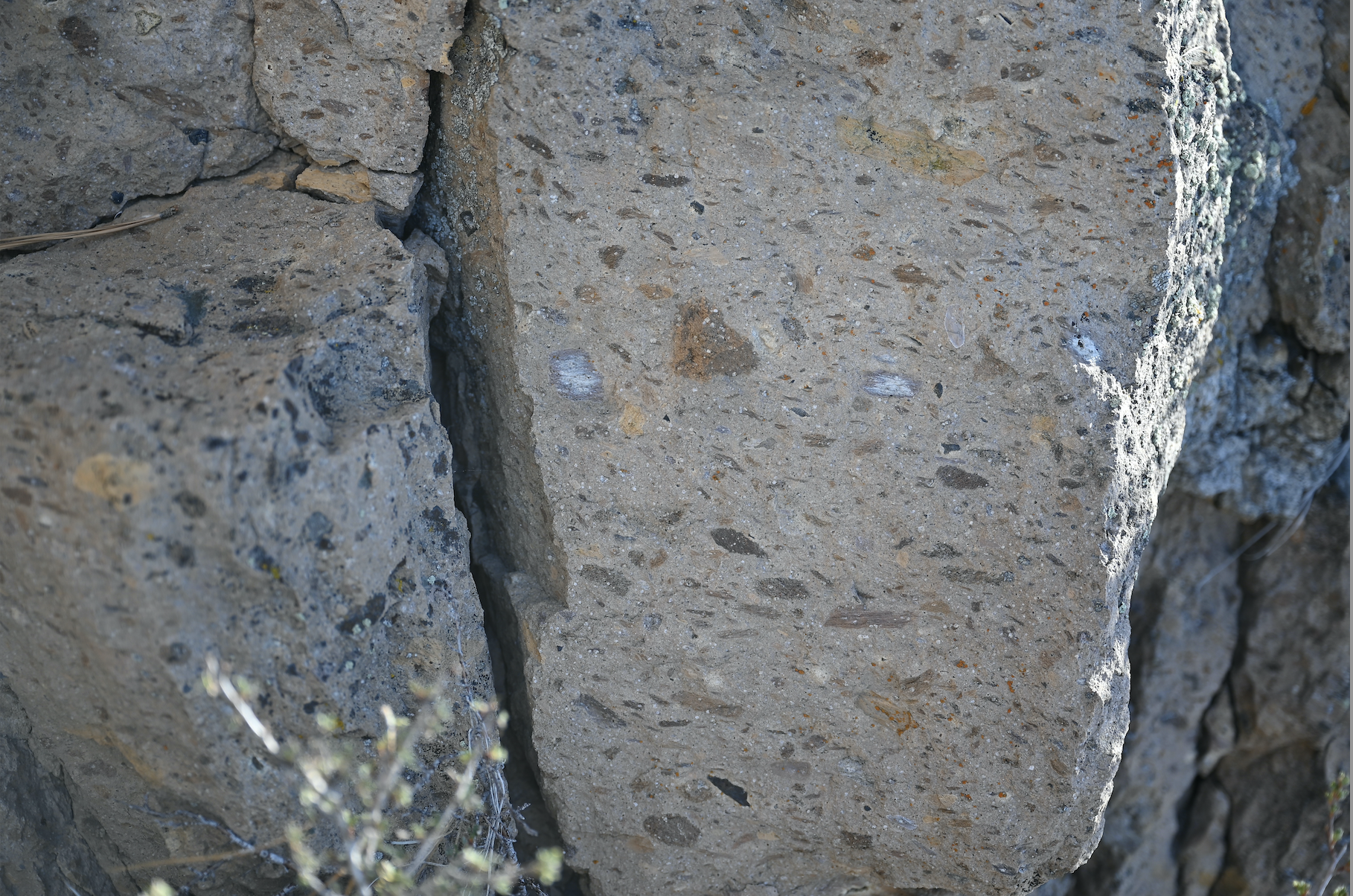 ‘welded’ ash flow tuff
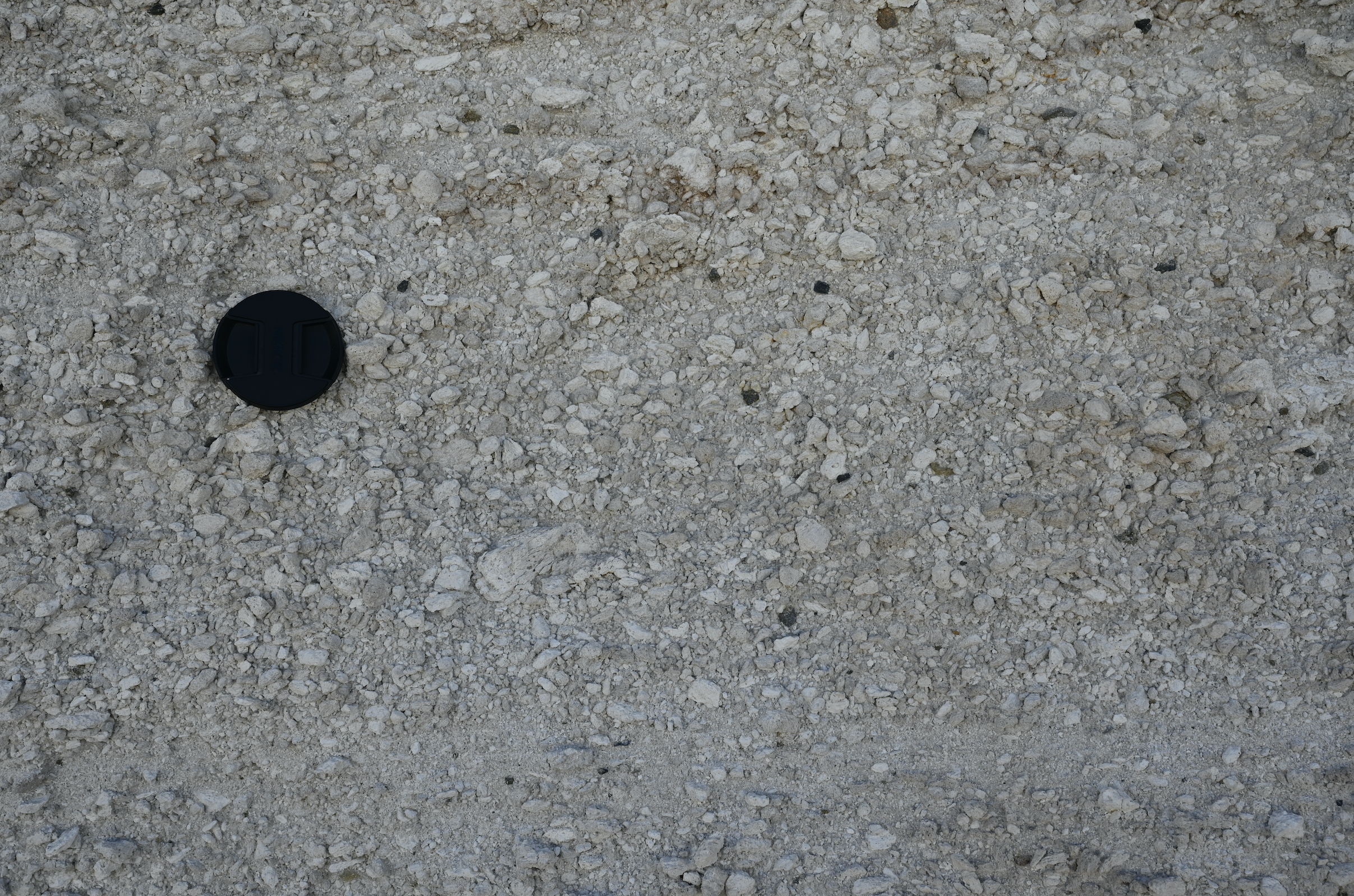 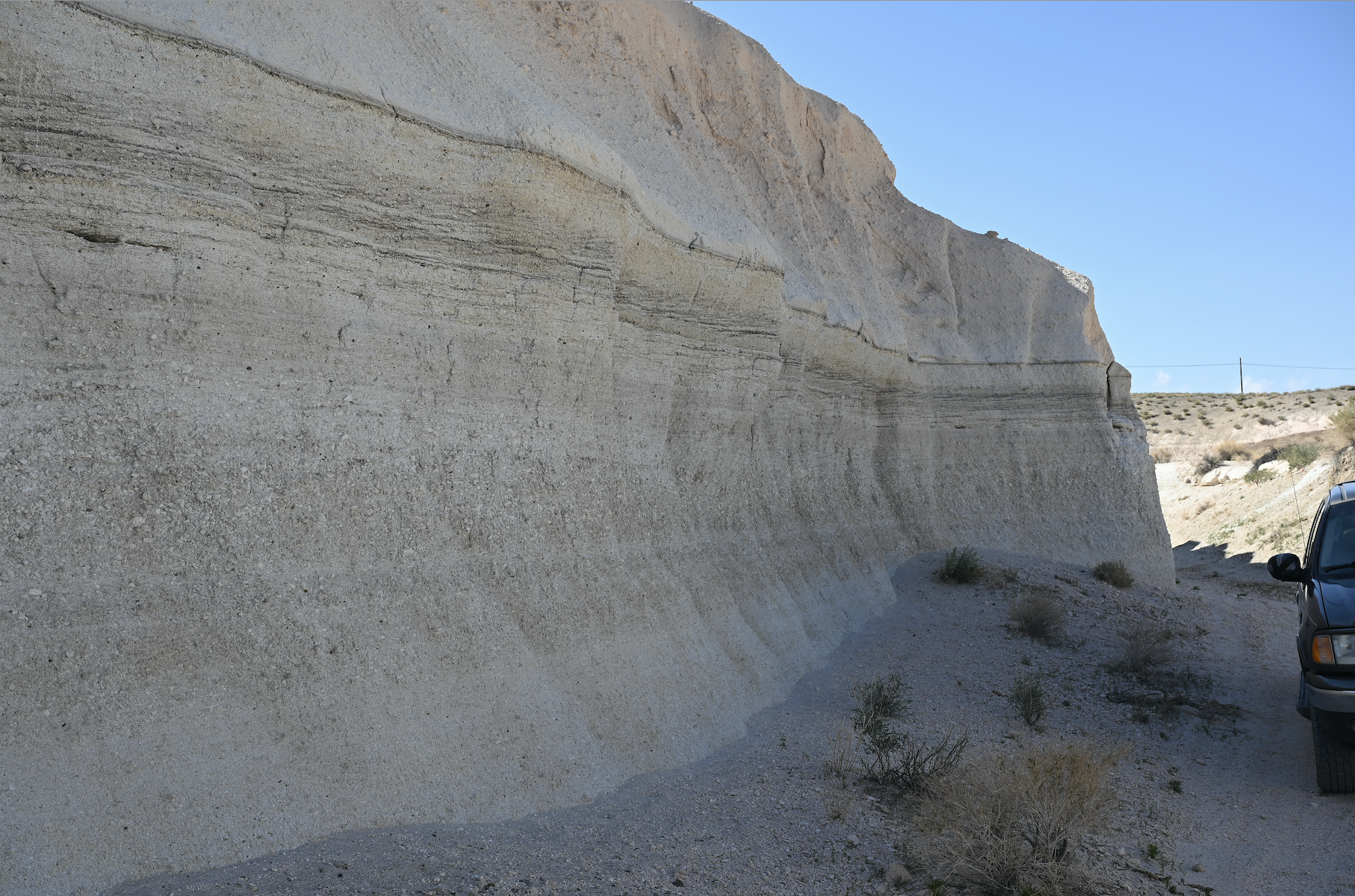 Pumice and ash (unwelded tuff)
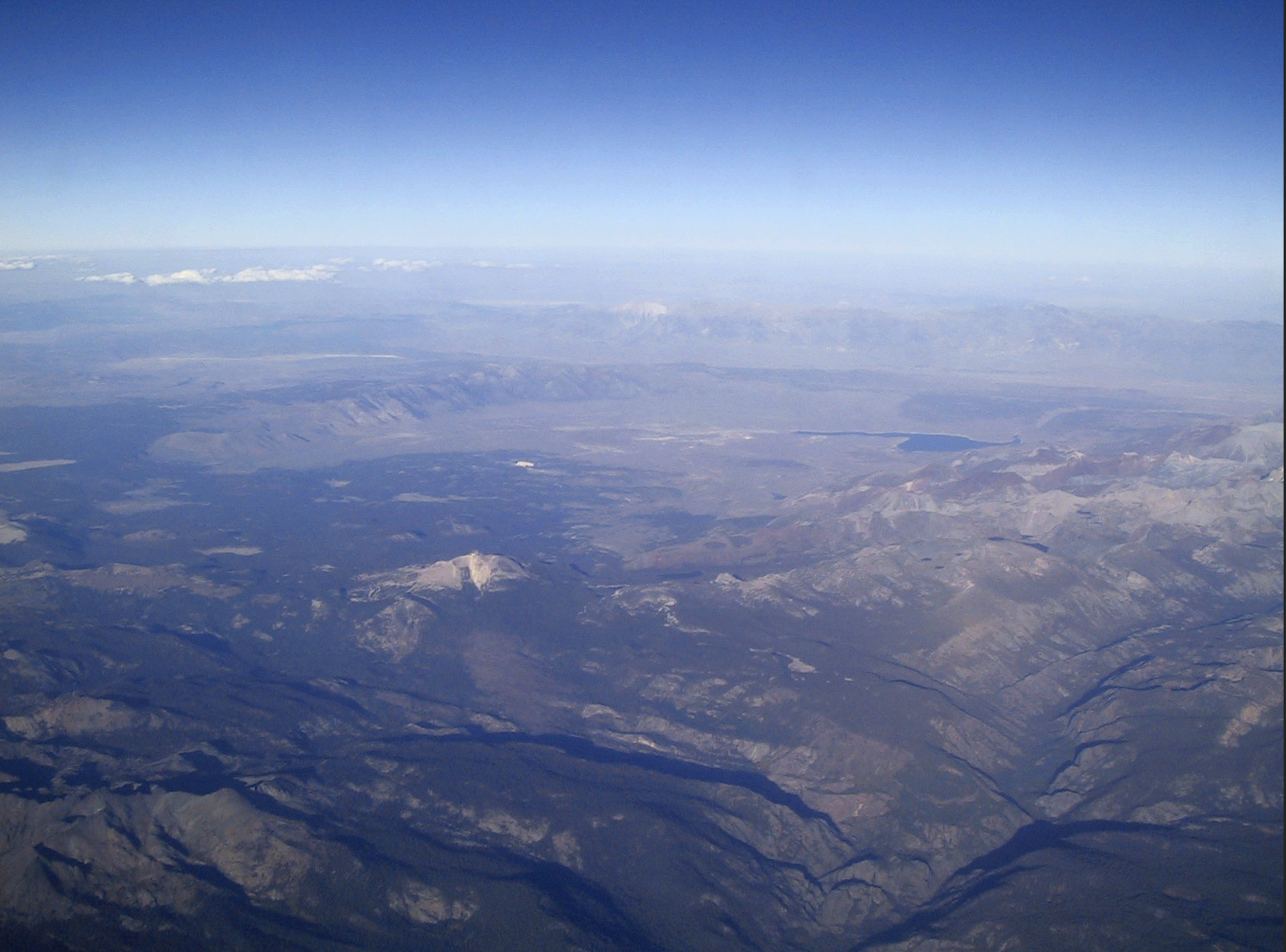 Best nearby example or demonstration of potential size of explosions producing ash flow tuffs is the 760 k old Long Valley Caldera
View to southeast from Sierra Nevada over long Valley Caldera
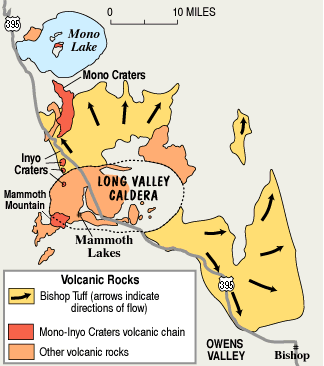 20 miles
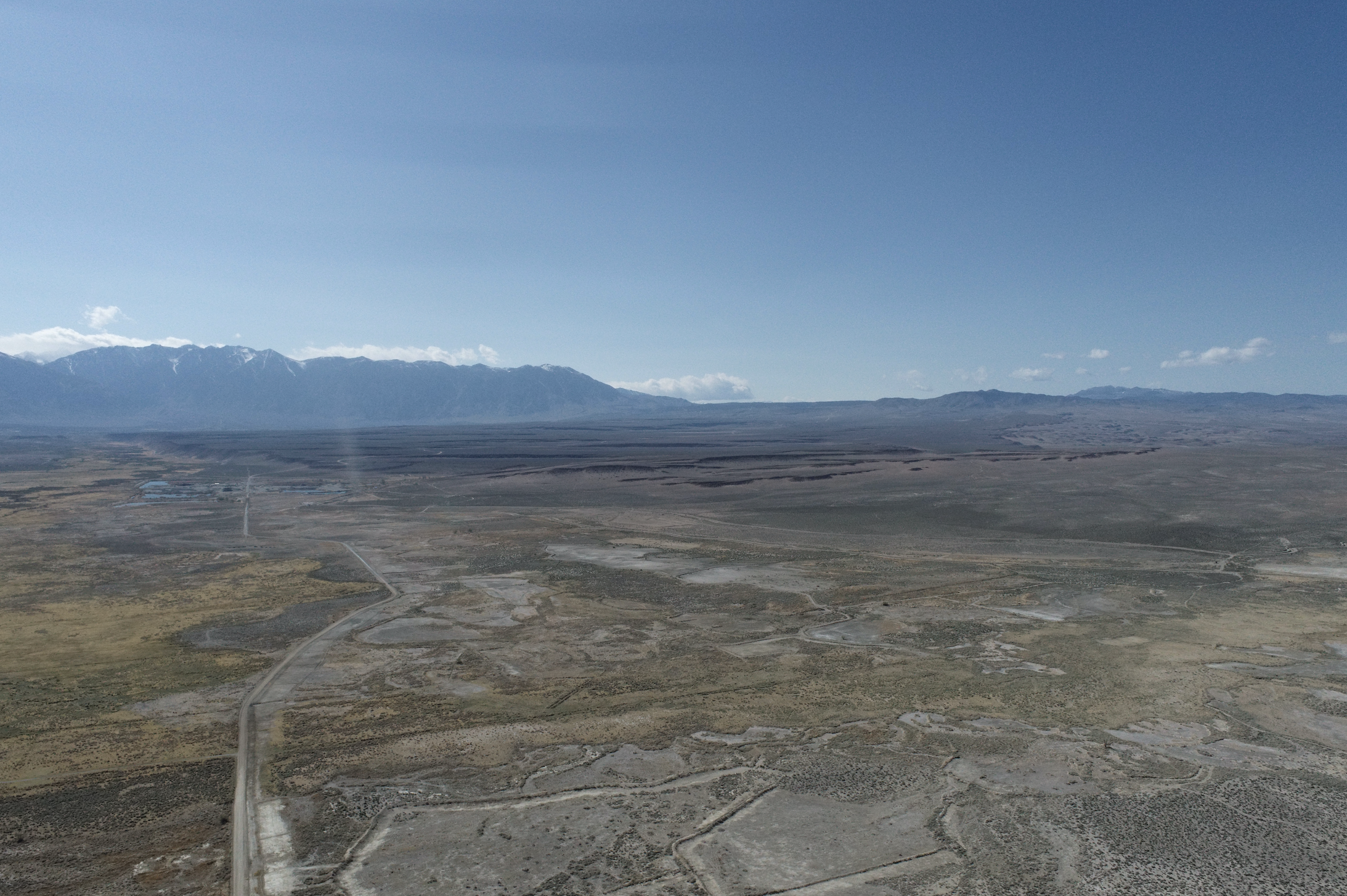 Long Valley Caldera
Ash Flow Tuff (Bishop Tuff)
Sierra Nevada
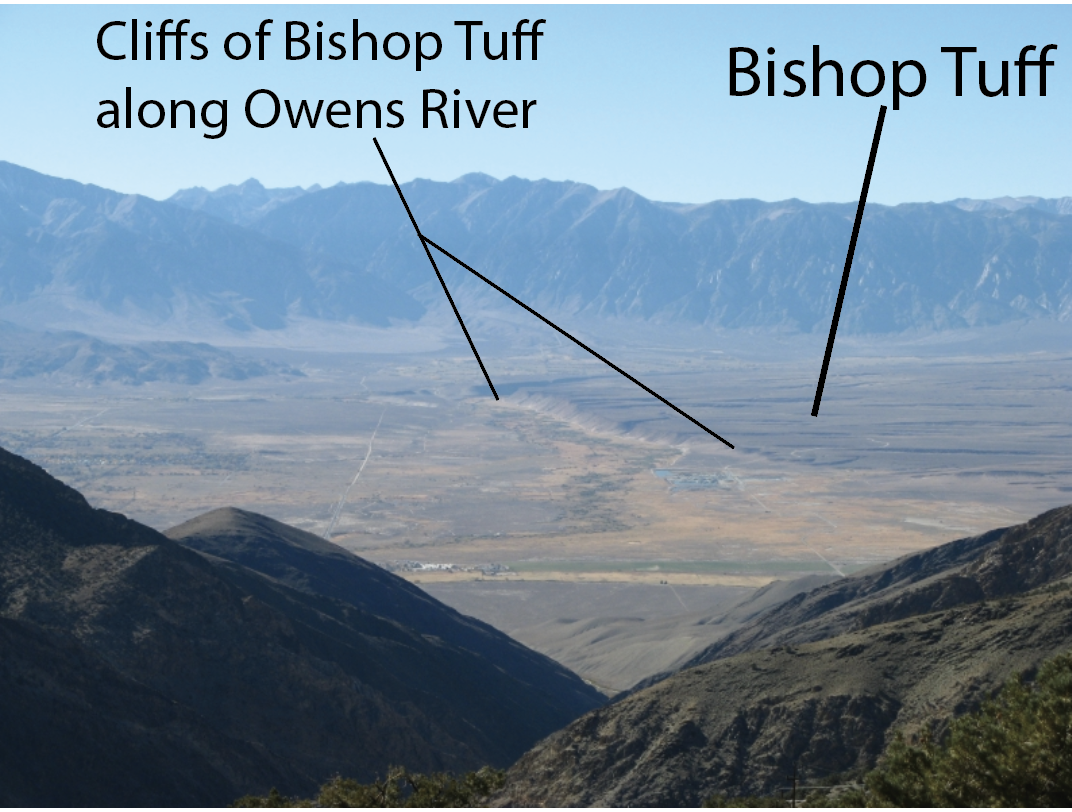 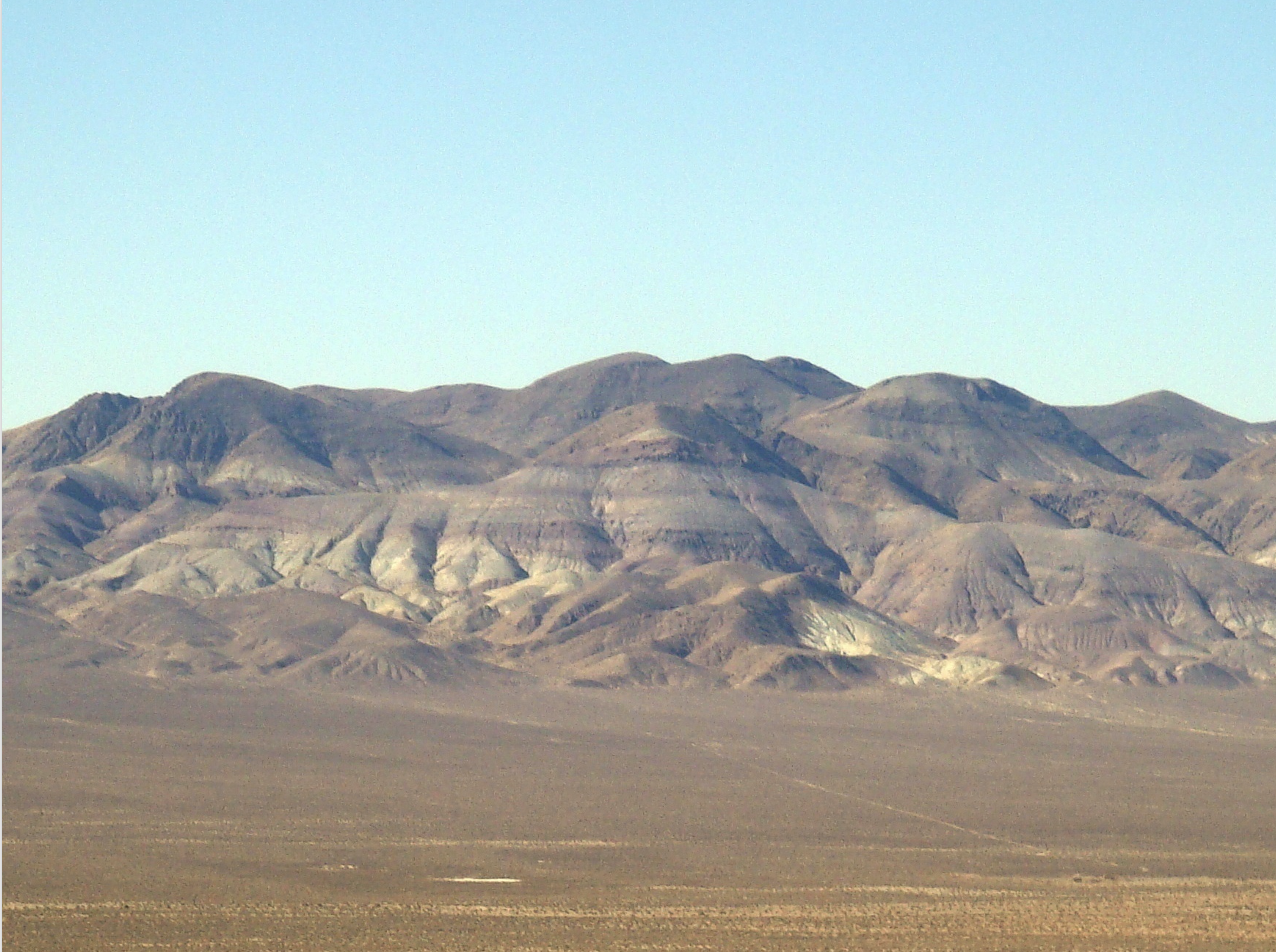 Stratigraphy of Tertiary Volcanic Rocks in Eastern Nevada
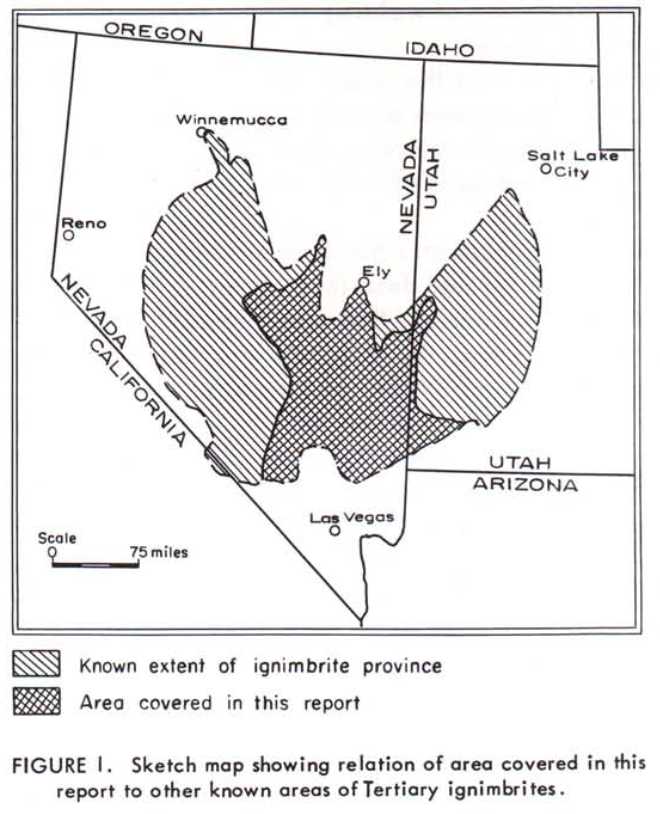 Nevada Bureau of Mines Report (1965)   Earl F. Cook
In 1955 Gulf Refining Company decided to sponsor a study of the volcanic rocks of the Eastern Great Basin
84 volcanic sections
1,300 specimens
100 thin sections
25,000 square miles
Only the central portion of the ignimbrite province
Ignimbrites = sheet-like deposits of relatively non-sorted  and non-stratified pyroclastic material
Good old fashioned geological observations of Compositon, Fabric, and Texture used to delineate different ignimbrite units in the area
Quartz
Sanidine
Plagioclase
Mafics
Crystals (percentage)
Ratio between lithic, crystal and vitric components
Identifiable  minerals and their proportions
Vertical variations in, and overall degree of welding within, units
Presence and nature of planar discoidal structures
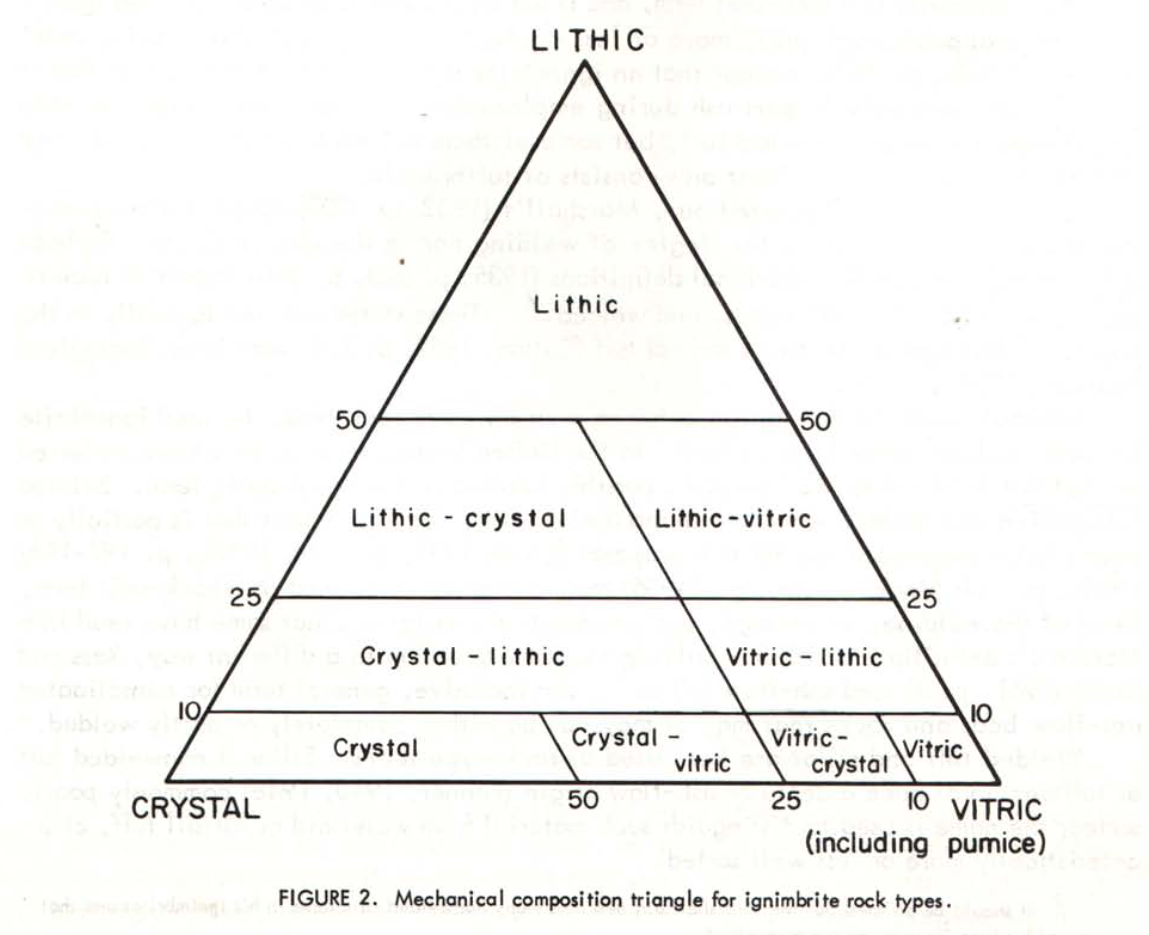 Finding: Lateral lithologic variation in most ignimbries is small, wherea variety between units is great – so ignimbrites readily recognized in widely separated sections (i.e. mountain ranges)
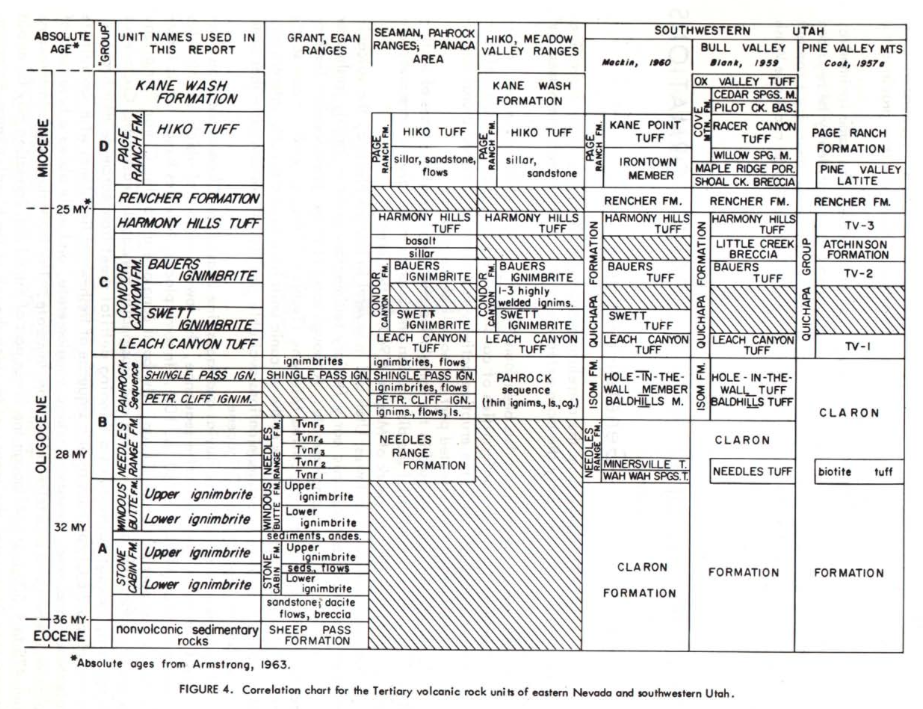 AGE – EXTENT – VOLUME
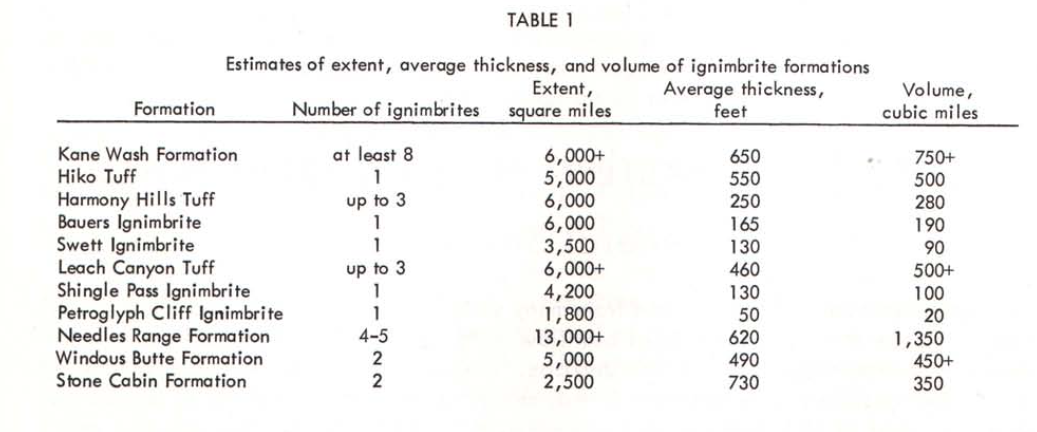 Individua units traceable more than 100 miles!
Overall Isopach Map
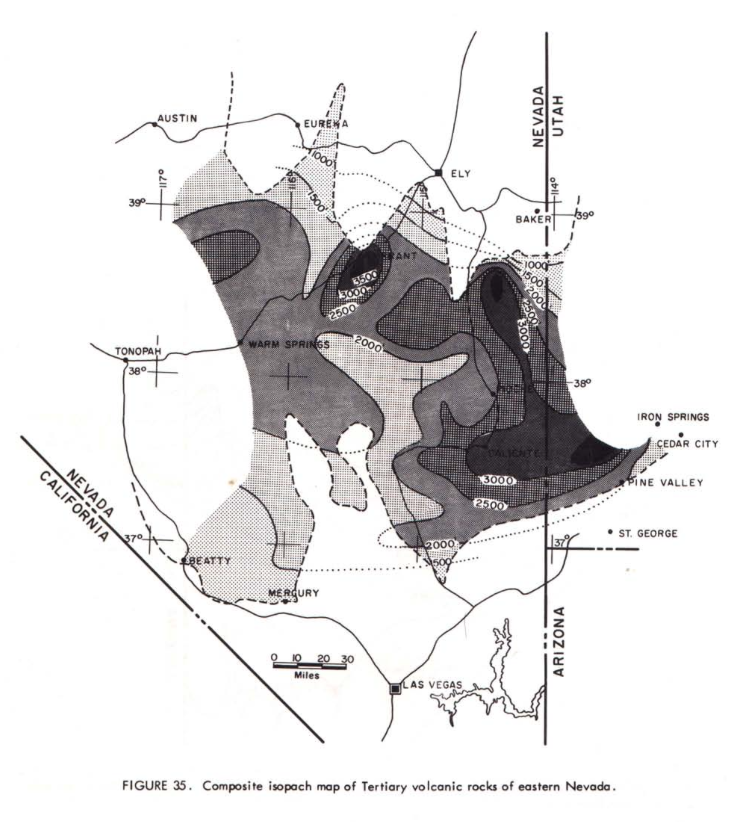 Thousands of feet thicknesses of ignimbrite deposits!!!!!
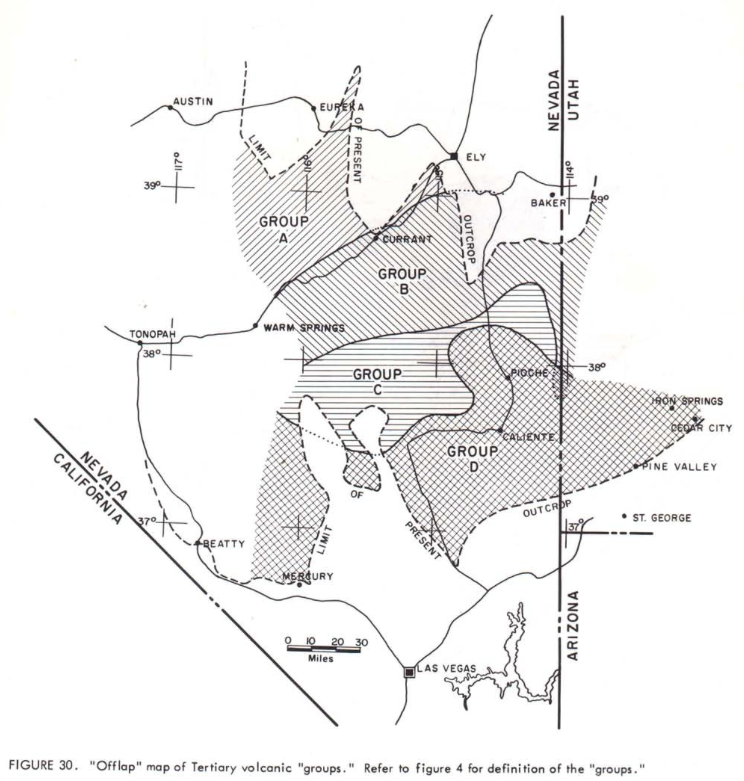 Arbitrarily dividing mapped ignimbrites  into four groups of about equal thickness 
Cook shows progressive displacement of younger groups toward the southeast
younging
Things known in 1965…
 Most of the volcanics in E NV are ignimbrites that are extensive and can be correlated. 
Field relations show upper surfaces of ignimbrites were horizontal when deposited – stated but not so well illustrated
 Ignimbrites appeared in Oligocene and decrease in age towards the S/SE 
 E. NV volcanics are essentially parallel to underlying Cambrian – Eocene sedimentary rocks –stated but not so well illustrated.
Basin-range topography originated after the extrusion of widespread ignimbrites
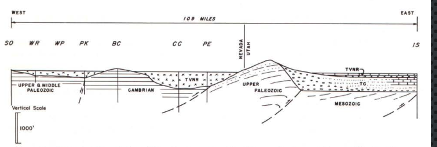 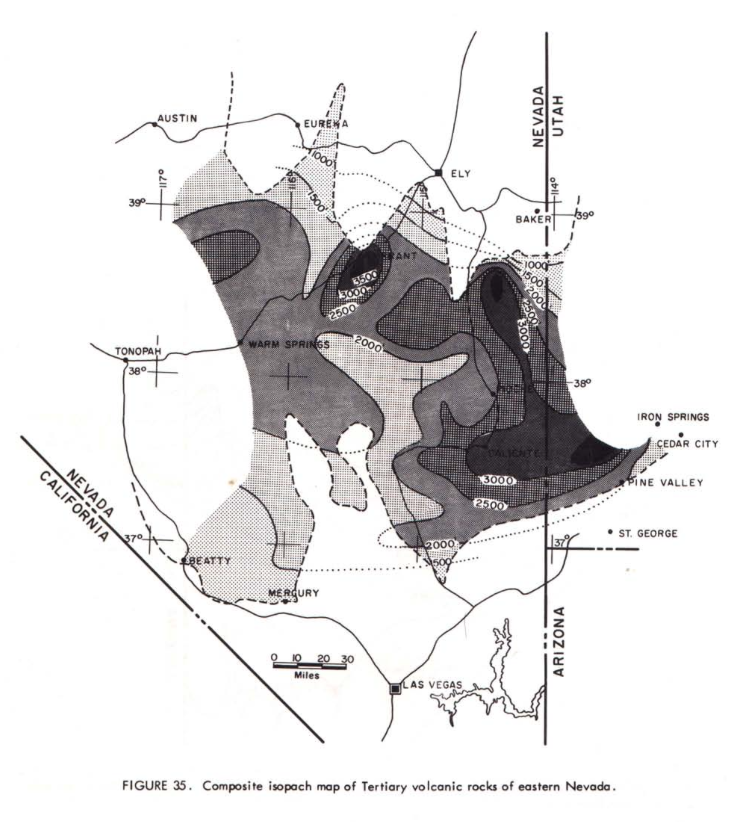 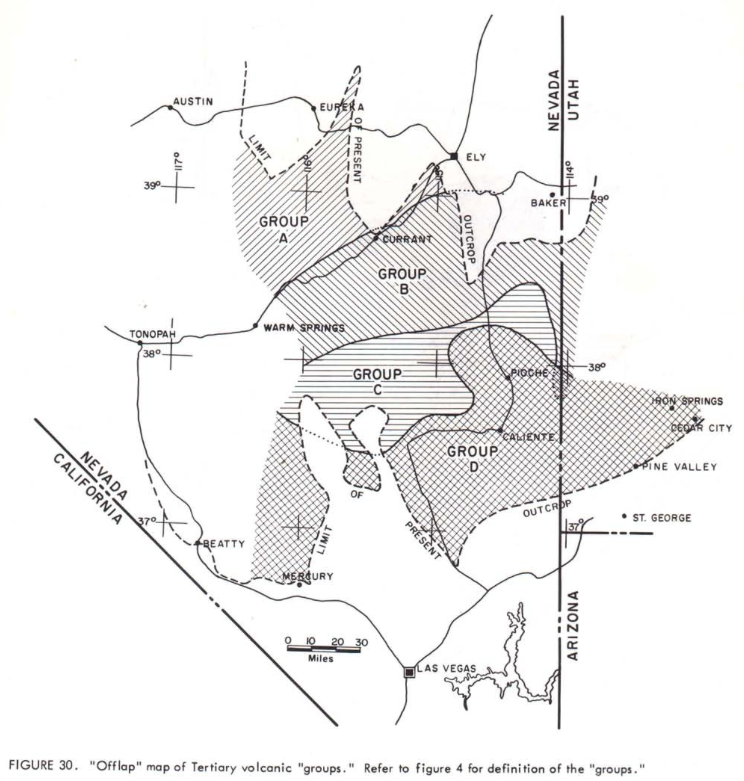 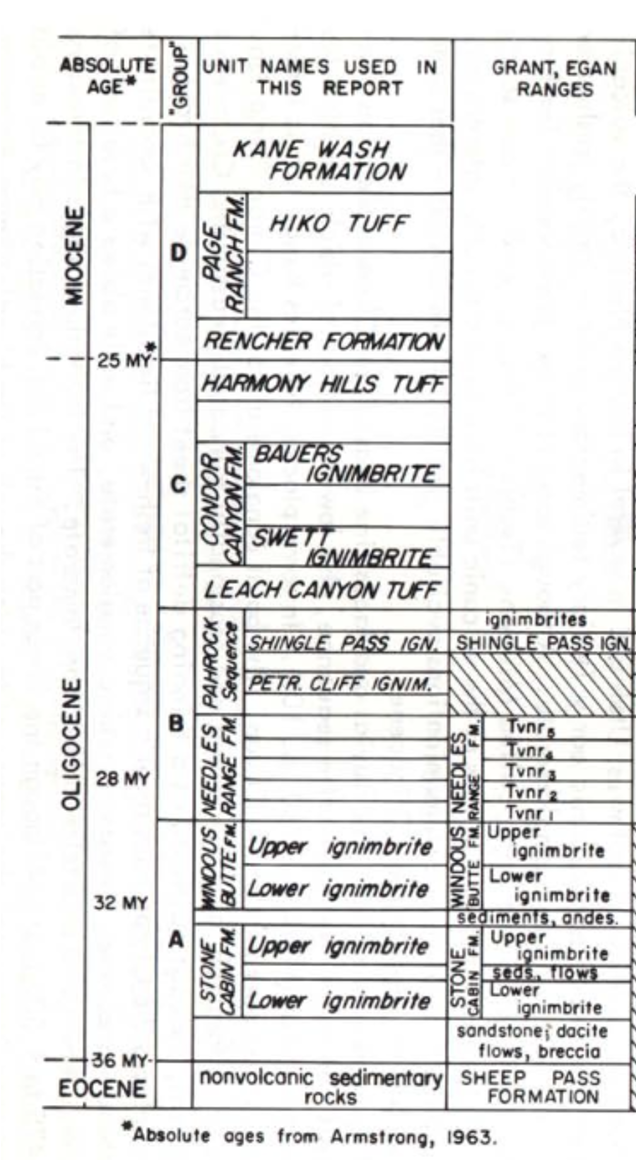